Državna smotra iz građanskoga odgojazAGREB, 07.03.2015.simulacija sudskog procesa
SLUČAJ:
Učenik Vjekoslav Marić protiv Opće gimnazije u Zagrebu i drugotuženog profesora kineziologije Krešimira Ćirića.
Pripreme za početak suđenja su u punom mahu
Možete li opisati što se dogodilo na finalnoj utakmici?
Vješto smo odgovarali na pitanja tužbe
Nabaci osmijeh i osvoji sutkinju
Odvjetnica Iva Pletikosić iznosi uvodnu riječ
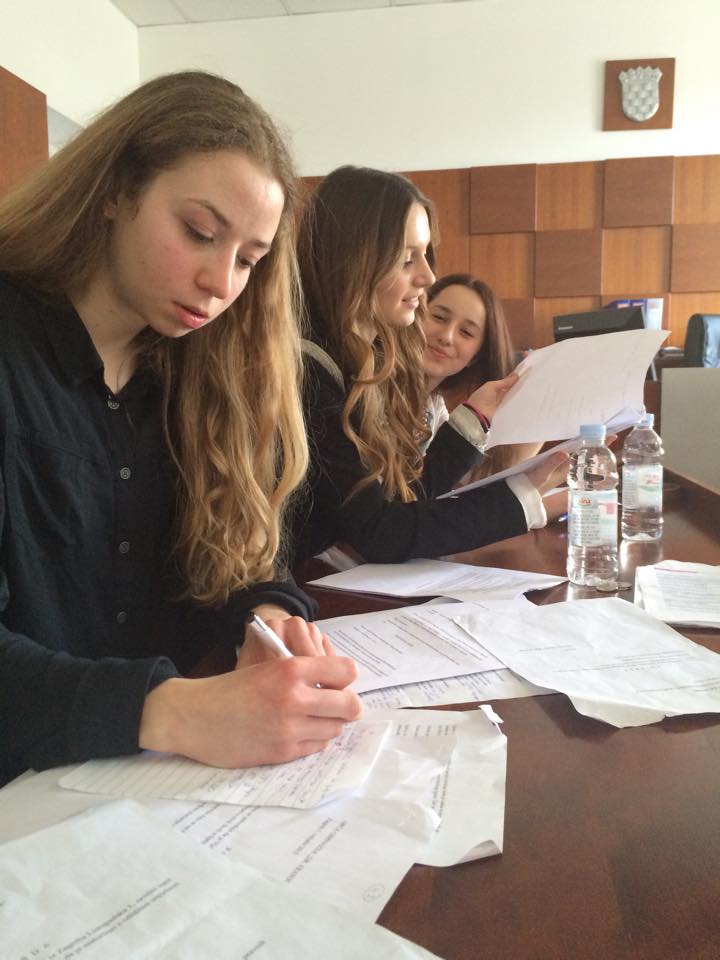 Tražile su se i najmanje nedosljednosti u iskazima svjedoka
Odvjetnica Ivona je u ime naše škole primila pohvalnice
DREAM TEAM!